Universal Design for Learning:Diverse Learners
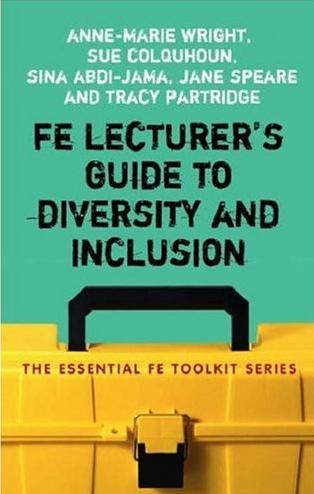 Learners
Speakers of Other Languages
Gender
Emotions
Age
Neurodiversity
Dyslexia
Speakers of Other Languages
People for whom English is their second language
ESOL – English for Speakers of Other Languages
ESL – English as a Second Language
EAL – English as an Additional Language
ESP – English for Special Purposes
EAP – English for Academic Purposes
Teaching English
Teaching English
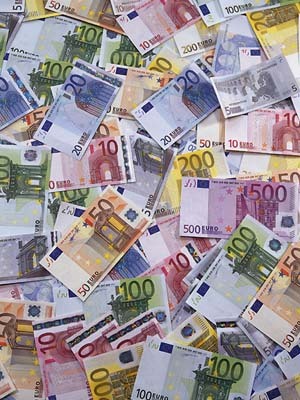 History of Language Learning
Early theories of language learning suggested that there is only a limited capacity in the brain for language learning, and the more of a second language you learn, the more you forget your first language!
Although a body of research shows that this is not at all the case, nonetheless some people still see this as “commonsense”
It fact the contrary is true, the better you speak one language, the easier you will find it to learn another
Baker, C. (2002) Foundations of Bilingual Education and Bilingualism. Third Edition. Clevedon
Valuing Multilingualism
Multilingualism can be a real asset in the classroom and teachers need to find the benefits of it  for all students in the classroom
Draw on the cultures, languages, experiences of all students in the classroom
Some Suggestions
Use short sentences
Avoid Idioms, colloquialisms, and figurative language,
E.g. “raining cats and dogs”, “chalk and cheese”, “turning your nose up”
Consider the use of technical terms that have an alternative common meaning
E.g. “Mouse” (computer, rodent), Weight (Mass, Force), Artefacts (distortions on video, stuff)
Some Suggestions
Identify anecdotes and digressions
Students may not be able to distinguish
When speaking try to avoid words with similar sounds 
“Cheap” and “Chic”
“Thirteen” and “Thirty” 
“Fridge” and “Fringe”
Gender Issues
Differences that are socially constructed and often taken for granted in society
And may vary from culture to culture
How does gender influence the roles people take and what can educators do to challenge these assumptions?
Gender Issues
How does gender operate within different specialisms?
Gender Issues
How does gender operate within different specialisms?
Computer Science
Gender Issues
How does gender operate within different specialisms?
Computer Science
Ambient belonging: How stereotypical cues impact gender participation in computer science. Sapna Cheryan, Victoria C. Plaut, Paul G. Davies, Claude M. Steele. Journal of Personality and Social Psychology 2009; 97(6): 1045-1060.
Gender Issues
Things to consider (1/2)
How well balanced is the distribution of gender in your:
Group
Teaching team
Labour market
Where is the course advertised?
What kind of language is employed?
Gender Issues
Things to consider (2/2)
Is there childcare available?
Are staff trained in gender equality?
Is there contacts with those working in a labour market?
Emotions
Emotional state effects learning

It would be wonderful to imagine that learning is purely an intellectual pursuit, but your emotions have a very significant impact on your learning
Emotions
The behaviouristic view would have it that emotions are merely forms of behaviour and have no inherent rationale.
From a humanistic perspective (Carl Rogers) new ideas can sometimes be threatening to students therefore it is important for the teacher to form a relationship with the students.
Emotions
Teachers must try to take account the “emotional climate” of the class
What is the morale like?
How is conflict and dissent handled?
What are the beginnings and ends of class like?
Always respect feelings no matter how inappropriate they may appear.
Don’t be afraid to include students emotions in the classroom, “How do you feel about…?”
Age
Consider the potential diversity of age range in your classroom, are there any younger or older than typically expected ranges in the classroom ?
How does it affect your “duty-of-care”?
And contractual responsibilities ?
Neurodiversity
Multi-Sensory Teaching Approaches 
Use visual aids (diagrams, color coding, mind maps). 
Incorporate audio (recorded lectures, text-to-speech tools). 
Provide kinesthetic activities (hands-on learning, movement breaks). 
Allow for tactile learning (manipulatives, textured materials).
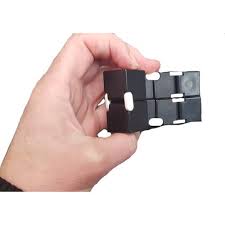 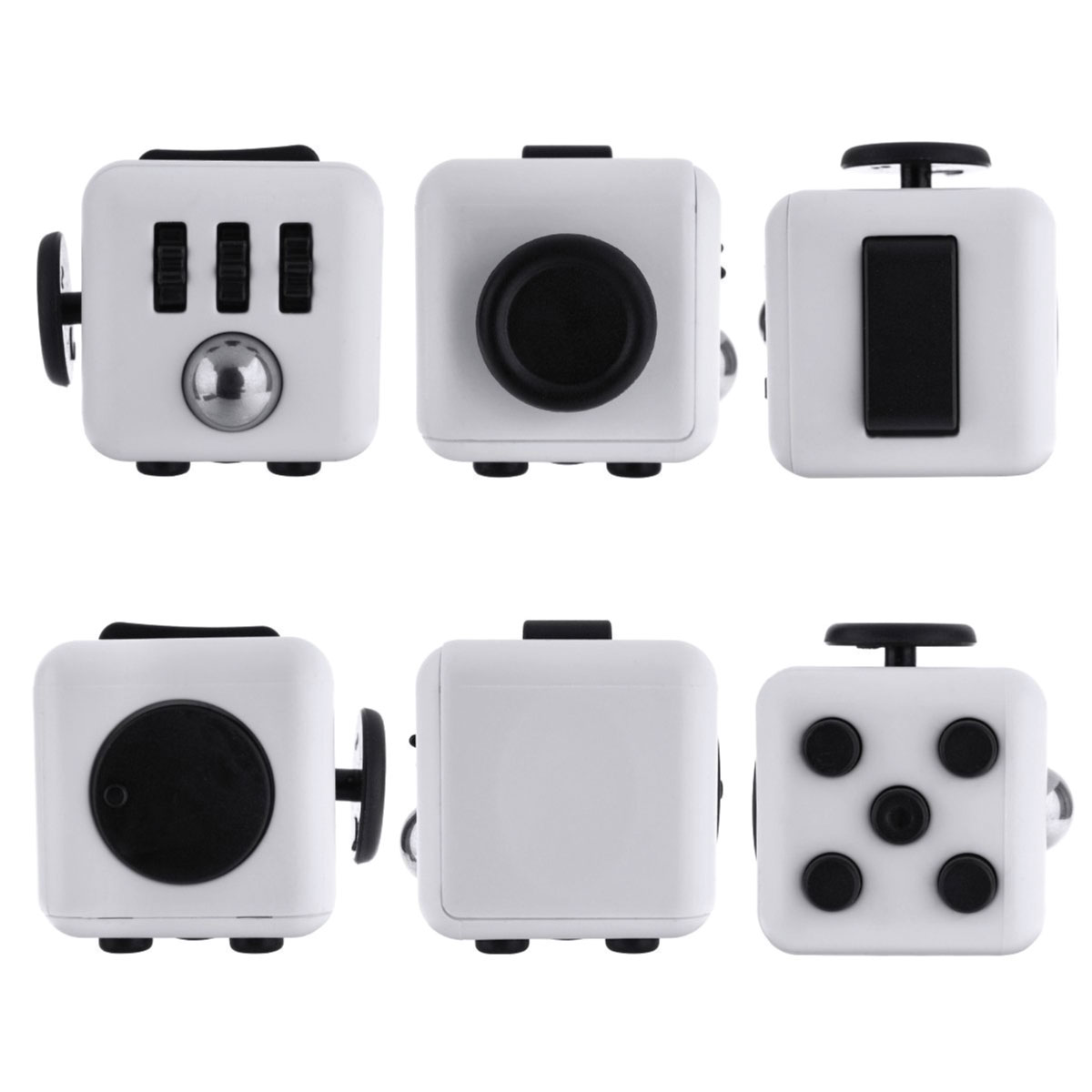 Neurodiversity
Clear, Structured Instruction 
Break content into small, manageable steps. 
Provide clear, concise instructions (both verbal and written). 
Use checklists and schedules to help students stay on track. 
Set consistent routines to reduce anxiety.
Neurodiversity
Flexible Assessments & Assignments 

Offer multiple ways to demonstrate understanding (oral presentations, projects, written assignments). 
Allow extra time for processing and task completion. 
Use alternative grading methods, such as pass/fail or weighted assignments.
Dyslexia
Very misunderstood
Many theories
Inner-ear issues ?
May have issues with 
Spelling
Reading
Writing
Dyslexia
READING
If you are using new or complex terminology, make sure you explain it, or it is clear from the context of the sentence around it.
Sometimes students are so focused on understanding each work, they can miss the meaning of the sentence or skip a line in the middle of the sentences
Keep sentences short !
Dyslexia
SPELLING
DARTs: Directed Activities for Reading Texts, activities involving highlighting, cutting-and-pasting and moving around enlarged text
Where possible use visual information as well as text
Help learners devise their own pictures and diagrams
Dyslexia
WRITING
LSCWC: Look, Say, Cover, Write, Check
Use word processing, and spell-check
Use dragon dictate
Robin BrewerUniversity of MichiganAn Intersectional Approach to Designing for DisabilityFebruary 10, 2023
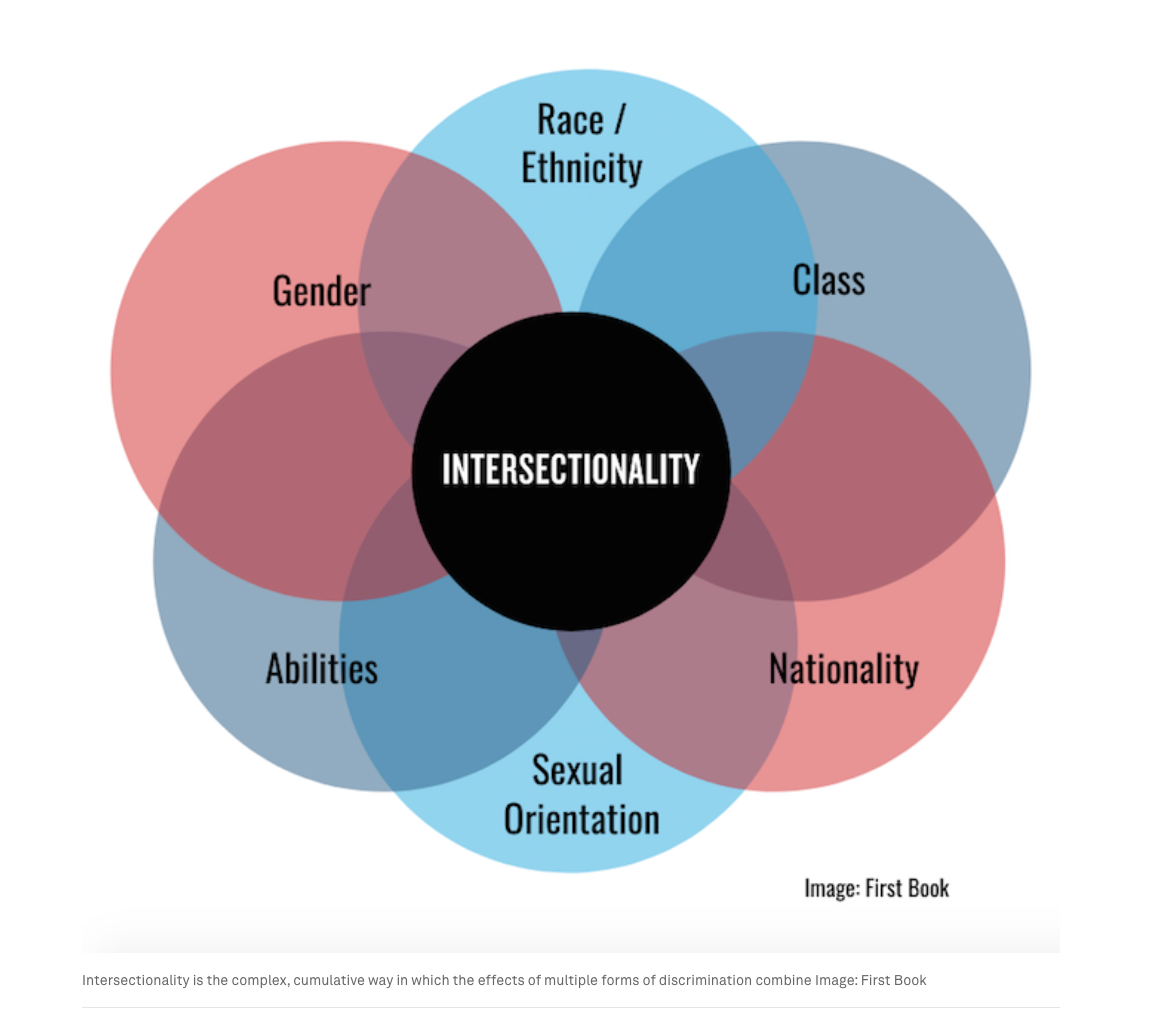 Irish  Equal Status Act 2000
Equal Status Act 2000